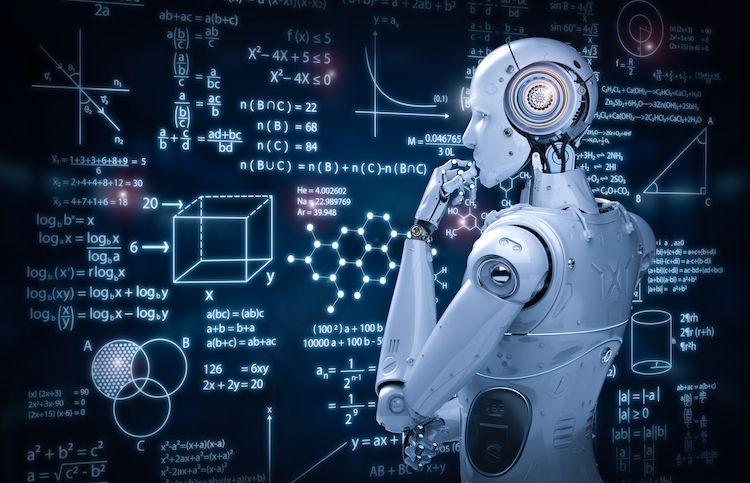 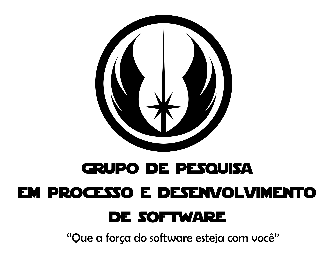 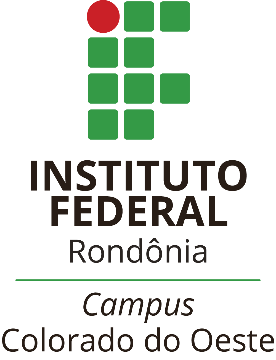 INSTITUTO FEDERAL DE RONDÔNIA IFRO – CAMPUS CACOAL
SEMANA AGROTECNOLÓGICA - Edição 2023
OficinaInteligência Artificial (IA)
Profa. Responsável: Adriana Rigolon
Ministrantes: Guilherme de Souza Fornaciari e Henrique Gabriel Moraes Denoni
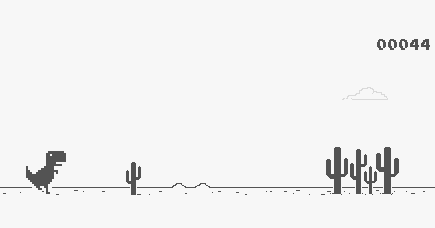 Roteiro
Conceitos de Inteligência Artificial
Apresentação do código do jogo T-Rex Running
Algoritmo genético NEAT
Aplicação do NEAT-Python no código do jogo T-Rex Running
Quando o ser humano consegue ser melhor do que uma máquina?
Em um quebra-cabeça simples como este há 1.300.000.000.000 (13 * 10¹¹) de combinações possíveis, e um ser humano é capaz de resolvê-lo em alguns minutos. Por quê?
Quando o ser humano consegue ser melhor do que uma máquina?
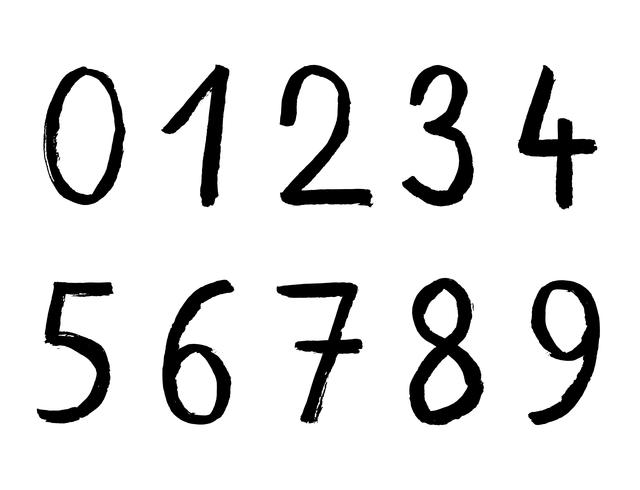 O reconhecimento de imagens é uma tarefa extremamente difícil para uma IA, porém é facilmente realizada por seres humanos.
Exemplos de Inteligências Artificiais presentes no dia-a-dia
Controle de estoque de produtos nas empresas: através de monitoramento por sensores inteligentes, eles conseguem identificar os espaços vazios nas prateleiras, favorecendo a organização dos produtos e mercadorias;
Câmeras de vigilância: Posicionados em vias importantes de uma cidade, eles registram o dia a dia para fins de segurança pública, e também são capazes de reconhecer perfis de indivíduos procurados, e emitir alertas para as forças policiais averiguarem.
TV: Os televisores, hoje em dia, são capazes de reconhecer a fala e de realizar o processamento de linguagem natural (PLN).
Aplicativos de rotas: Eles aproveitam de uma complexa rede de conexão de dispositivos móveis, bem como do potencial de análise de satélites, para interpretar os dados de trânsito em tempo real.
Exemplos de Inteligências Artificiais presentes no dia-a-dia
Reconhecimento facial: Um dos exemplos de projetos de inteligência artificial é o de celulares de última geração, como iPhone e Samsung Galaxy, que contam com o mecanismo de segurança Face ID.
Casas inteligentes: Graças à interconexão de dispositivos (como aparelhos de ar-condicionado, aquecedores, cafeteiras, luzes, janelas, trancas, etc) e o uso de assistentes residenciais (como a Alexa), é possível comandar tudo dentro da casa apenas com comandos de voz ou por um aplicativo no celular.
Análise de comportamento do consumidor: Eles funcionam  de modo a rastrear suas visitas, carrinhos e compras nas lojas virtuais, para entender padrões de comportamento por trás das suas ações.
O que é Inteligência Artificial
Inteligência artificial (IA) é a simulação da inteligência humana em máquinas, fazendo com que elas tenham a capacidade de aprender, raciocinar, deduzir, fazer previsões etc. 
Uma Inteligência Artificial (IA) é um sistema de computador que pode realizar tarefas que normalmente exigem inteligência humana, como reconhecimento de fala, visão computacional, tomada de decisão e aprendizado.
Como treinar uma Inteligência Artificial
As IA funcionam por meio de algoritmos que usam técnicas de aprendizado de máquina para analisar grandes quantidades de dados e aprender com eles. 
Existem dois tipos principais de aprendizado de máquina: supervisionado e não supervisionado. 
No aprendizado supervisionado, o algoritmo é treinado com provas e gabaritos  (ou seja, dados com respostas conhecidas);
No aprendizado não supervisionado, o algoritmo é treinado com dados não rotulados.
Subáreas da Inteligência Artificial
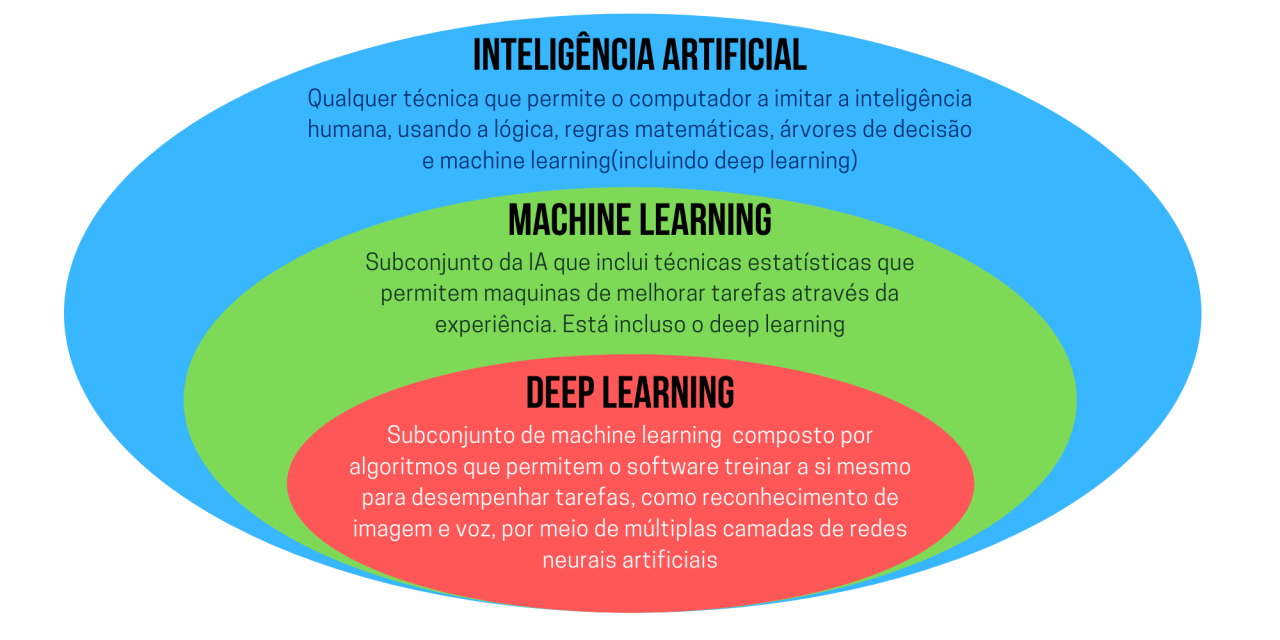 Processamento de Linguagem Natural (PLN)
O processamento de linguagem natural (PLN) é um tipo de inteligência artificial extremamente especializada que utiliza algoritmos exclusivos para entender e simular a linguagem humana. 
Ou seja, permite que uma tecnologia entenda o que um ser humano fala ou escreve e formule respostas compreensíveis usando  a linguagem humana também. Exemplos bastante conhecidos do uso de PLN no nosso dia a dia são as assistentes virtuais e o ChatGPT.
Visão Computacional
A visão computacional, por sua vez, é um ramo da inteligência artificial que estuda e desenvolve o processamento de imagens por máquinas, dando a elas a capacidade de interpretar informações visuais, ou seja, enxergar. E, a partir disso, iniciar comandos.    
Esse tipo de IA é utilizado para reconhecimento de imagem e facial. 
Na indústria, atua na identificação de etiquetas, códigos etc, inspeção e prevenção de problemas em máquinas; nos carros autônomos, serve para verificação de sinalizações; e nos sistemas de busca, permite a busca por imagem.
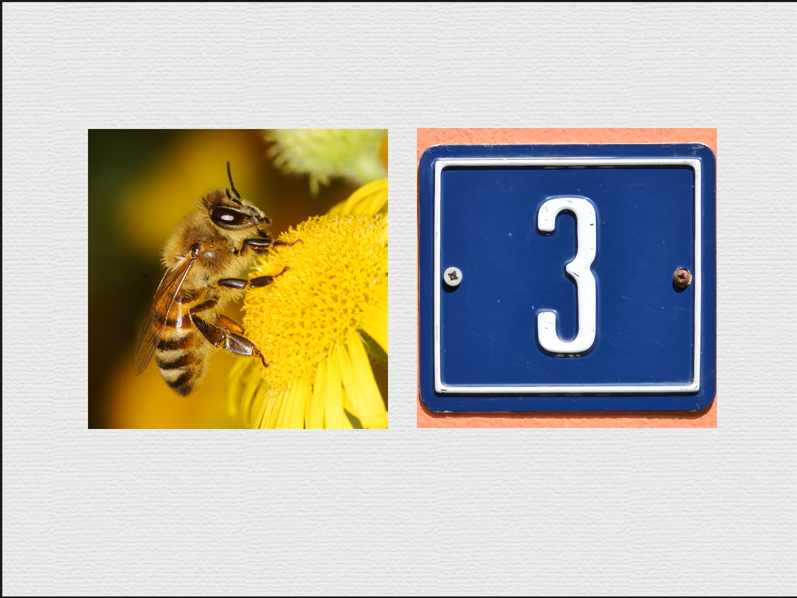 Como funciona o Machine Learning?
O programador implementa dois códigos (um para assumir o papel de robô construtor e outro para robô testador).
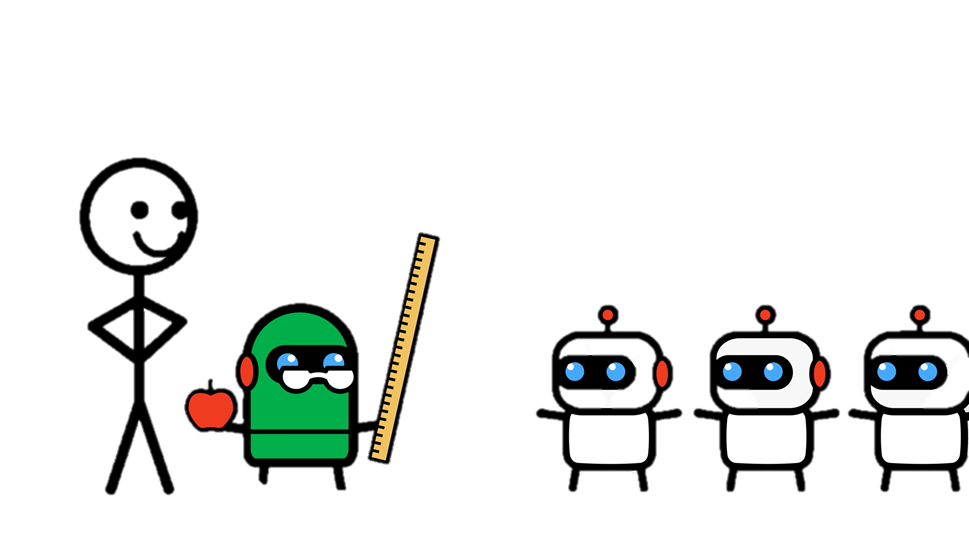 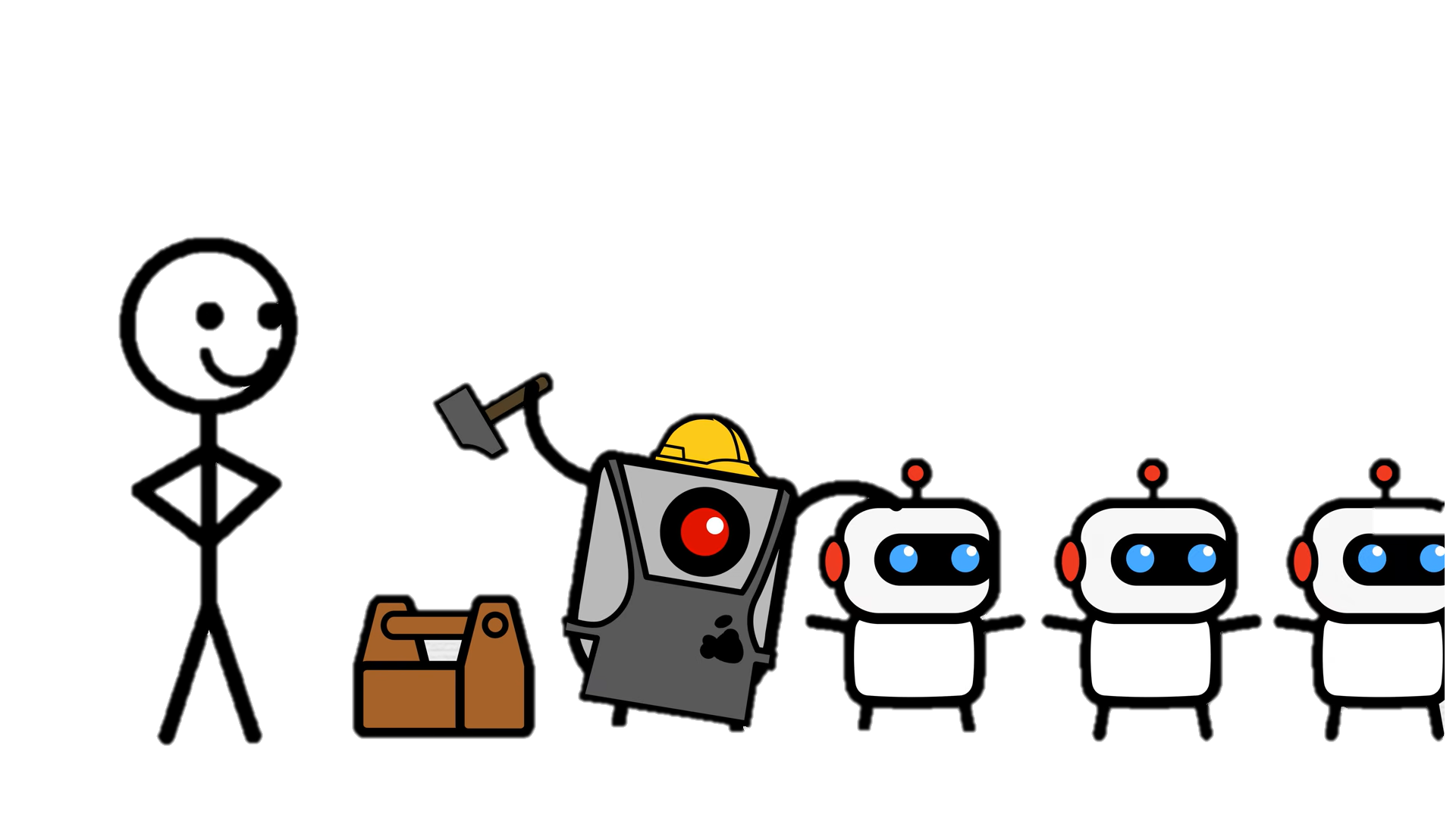 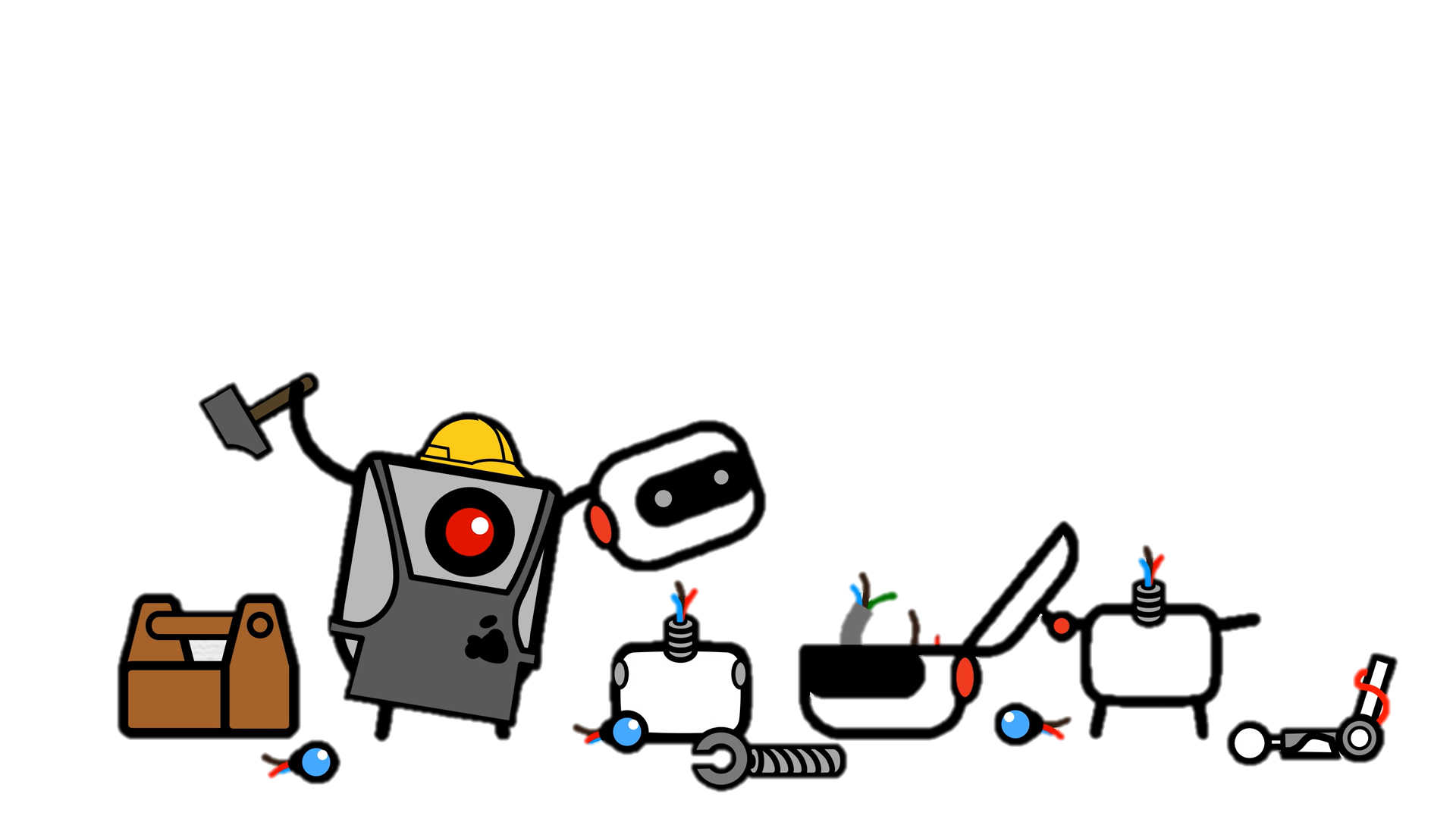 O robô construtor cria vários robozinhos (pequenos códigos de I.A.) que irão responder qual das imagens é abelha e qual é o numeral 3.
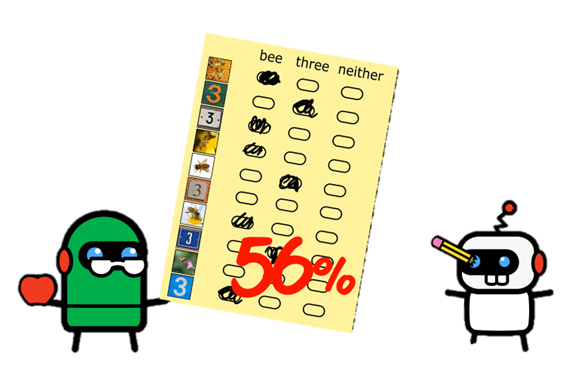 O robô testador verifica quais robozinhos obtiveram maior número de acertos.
Os robozinhos que obtiveram maior número de acertos serão replicados e os demais serão excluídos, e o processo repete.
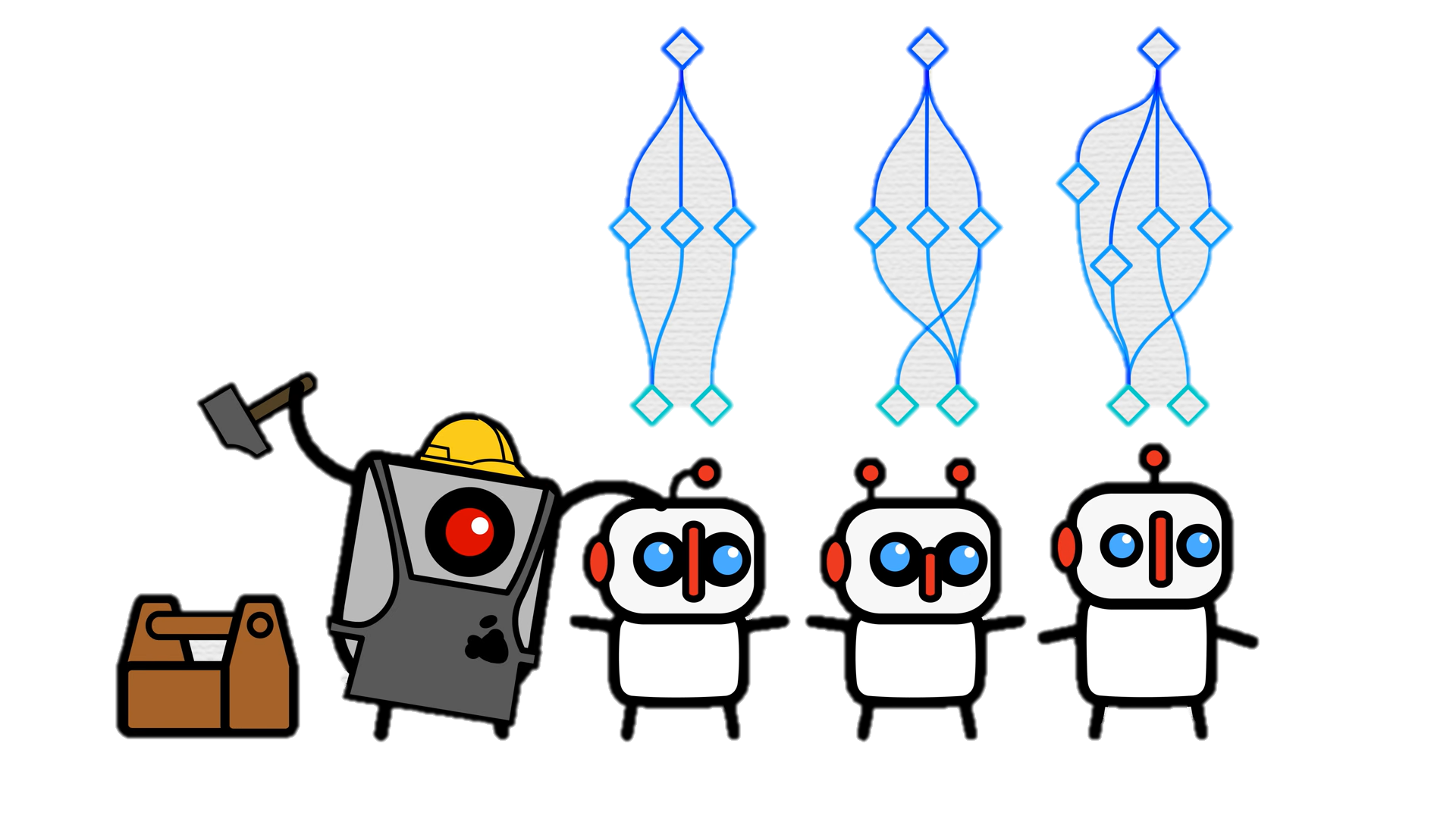 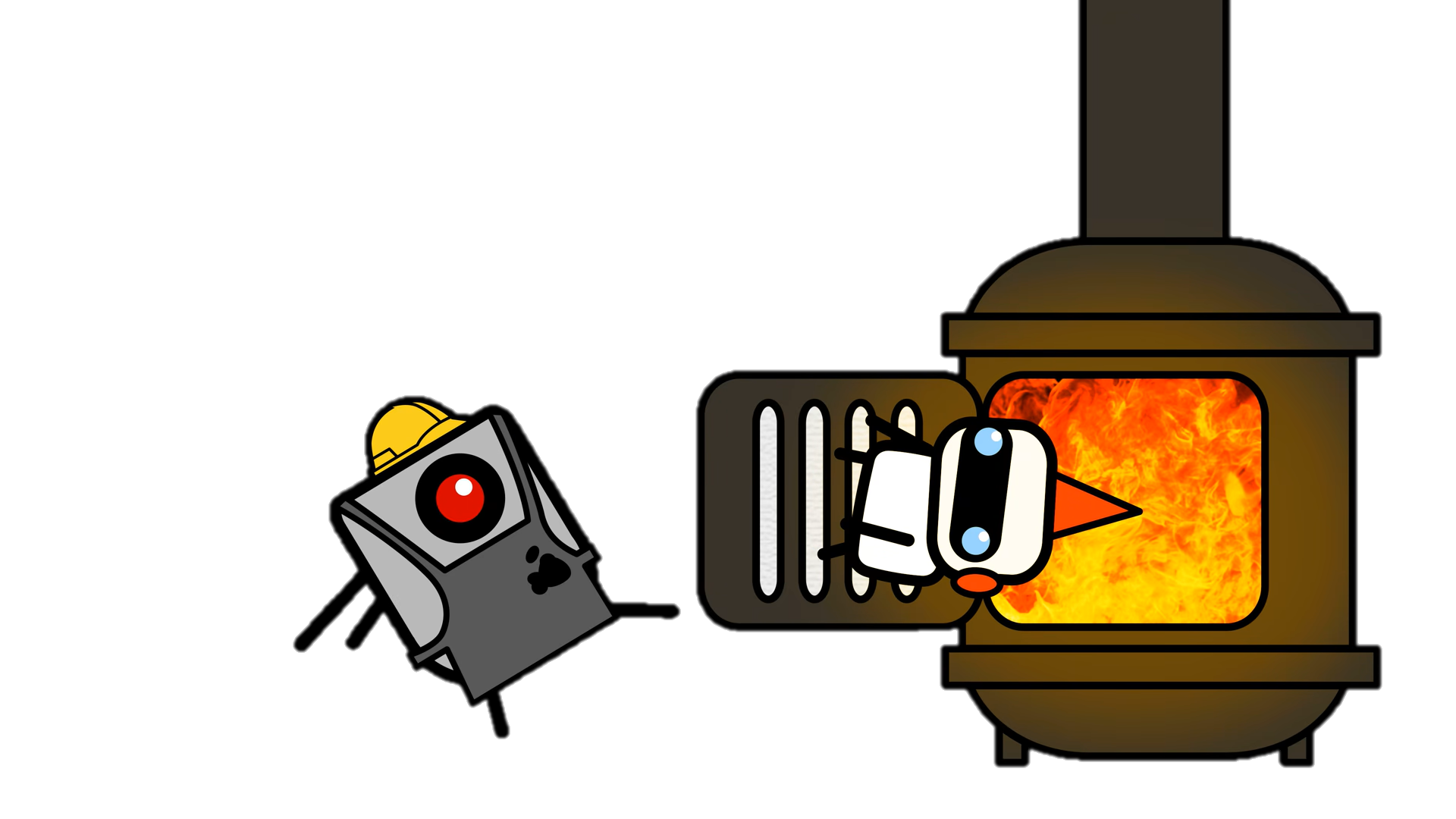 Algoritmo genético NEAT
NeuroEvolution of Augmenting Topologies (NEAT) é um algoritmo genético para gerar redes neurais artificiais.
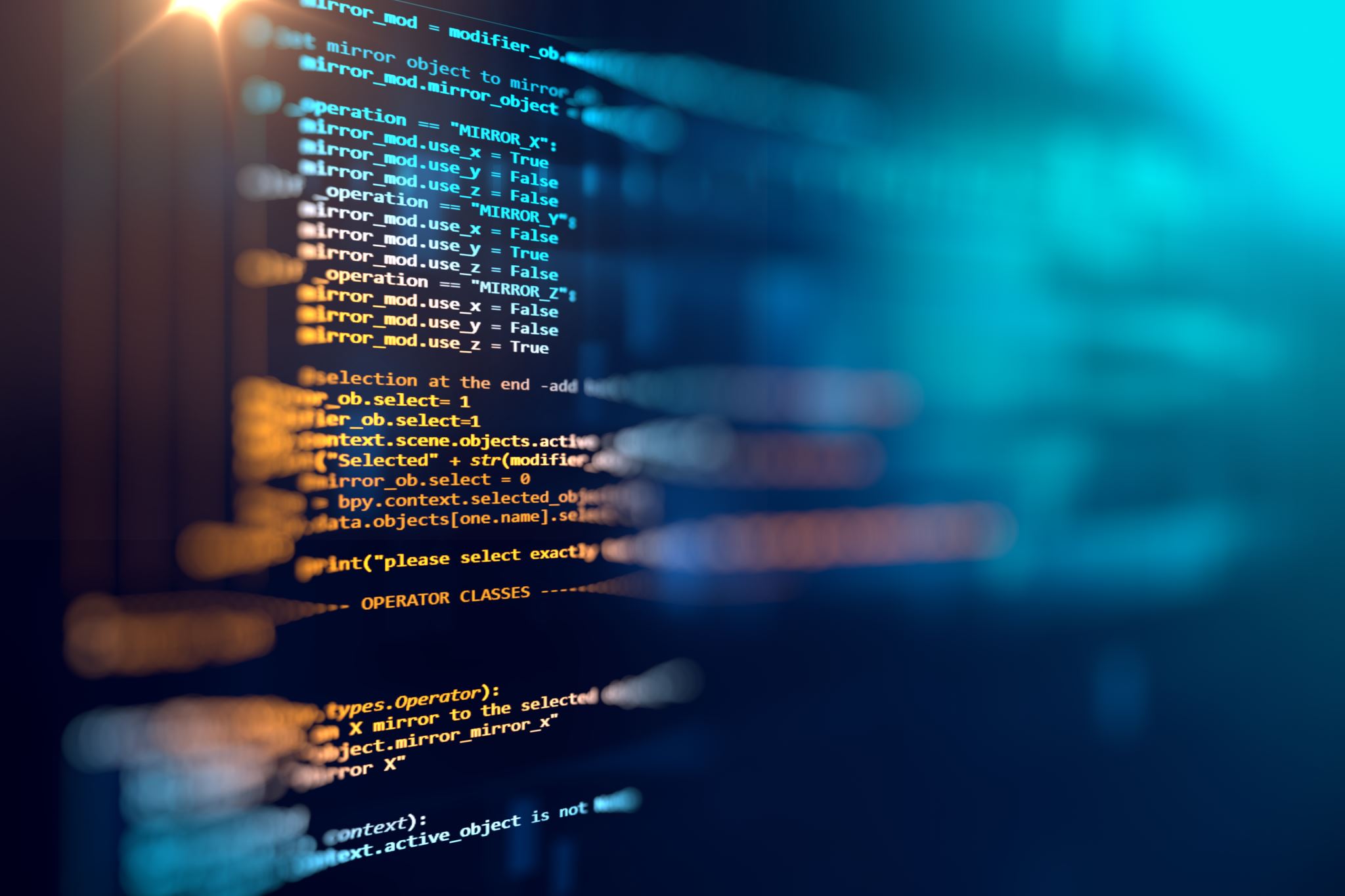 Aplicação do NEAT no código do jogo T-Rex Running